ДУЖЦРТАЊЕ ДУЖИ
А                        М
23.09.2017.
Душанка Пивнички                            ОШ ,,Здравко Гложански" Бечеј
23.09.2017.
Душанка Пивнички              ОШ ,,Здравко Гложански" Бечеј
Праву линију увек цртамо помоћу лењира!
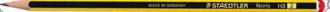 ДУЖ
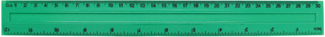 A
M
23.09.2017.
Душанка Пивнички                            ОШ ,,Здравко Гложански" Бечеј
Покажи којим путевима девојчица може стићи до школе.
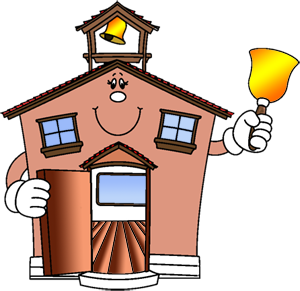 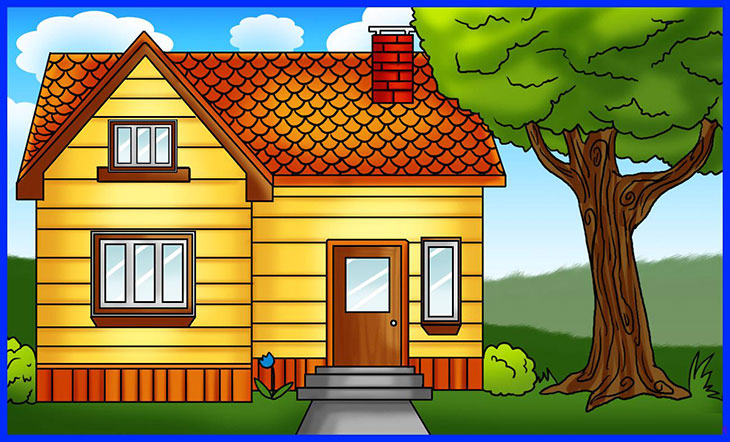 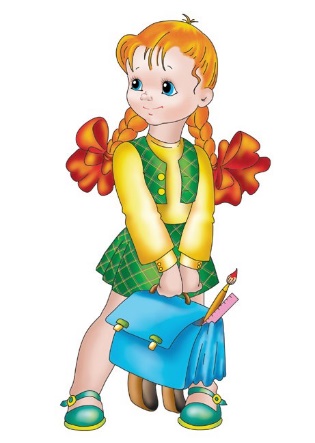 23.09.2017.
Душанка Пивнички                            ОШ ,,Здравко Гложански" Бечеј
1. Цртајући дужи нацртај исти цртеж.
23.09.2017.
Душанка Пивнички              ОШ ,,Здравко Гложански" Бечеј
2. Спој тачке А и М правим и кривим линијама.
M
A
23.09.2017.
Душанка Пивнички                            ОШ ,,Здравко Гложански" Бечеј
3. Нацртај дужи помоћу лењира спајајући тачке.                 Колико дужи можемо нацртати?
AМ
M
A
ОМ
AО
О
23.09.2017.
Душанка Пивнички                            ОШ ,,Здравко Гложански" Бечеј
4. Подебљај најкраћи пут којим аутомобил стиже до циља.
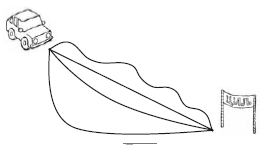 23.09.2017.
Душанка Пивнички                            ОШ ,,Здравко Гложански" Бечеј
5. Подебљај линију која је најдужа.
A
О
M
С
23.09.2017.
Душанка Пивнички                            ОШ ,,Здравко Гложански" Бечеј
6. Дужи које су исте дужине подебљај истом бојом.
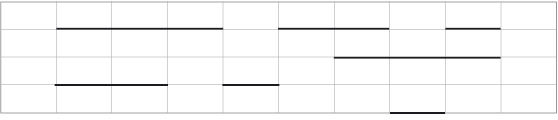 23.09.2017.
Душанка Пивнички                            ОШ ,,Здравко Гложански" Бечеј
7. Уз помоћ лењира нацртај исти цртеж.
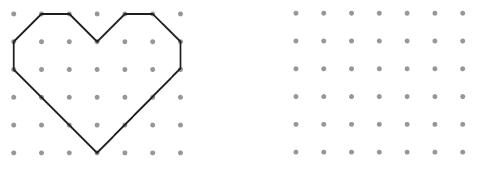 23.09.2017.
Душанка Пивнички                            ОШ ,,Здравко Гложански" Бечеј
Задаци из Радне свеске ,,Логос“ 25 стр.
23.09.2017.
Душанка Пивнички                            ОШ ,,Здравко Гложански" Бечеј
Тачке црвене боје споји правом линијом, а тачке плаве боје кривом линијом.
23.09.2017.
Душанка Пивнички                            ОШ ,,Здравко Гложански" Бечеј
Тачке исте боје споји правом линијом.
23.09.2017.
Душанка Пивнички                            ОШ ,,Здравко Гложански" Бечеј
Нацртај једну дуж и обележи њене крајње тачке.
A
М
23.09.2017.
Душанка Пивнички                            ОШ ,,Здравко Гложански" Бечеј
Нацртај дуж АМ која сече затворену криву линију.
М
A
23.09.2017.
Душанка Пивнички                            ОШ ,,Здравко Гложански" Бечеј